Інструкція з діловодства та номенклатура справ
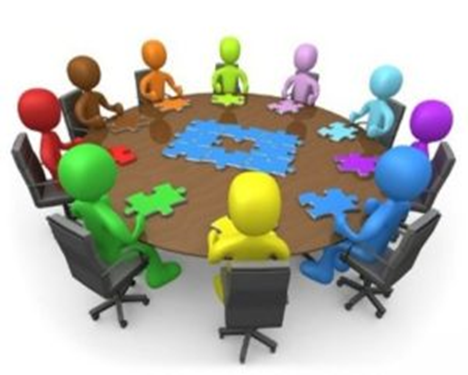 Як  складати примірну інструкцію з діловодства
Систематизація документів та їх зберігання  
    регламентована вимогами  Правил організації діловодства
    та архівного зберігання документів у державних органах, органах       
    місцевого самоврядування, на підприємствах, в установах і   
    організаціях, затверджених наказом Мін’юсту від 18.06.2015 № 1000/5.

Типові документи, які створюються і зберігаються в закладі регламентовані  Переліком типових документів, що створюються під час діяльності органів державної влади та місцевого самоврядування, інших установ, підприємств та організацій, із зазначенням строків зберігання документів, затвердженим наказом Мін’юсту від 12.04.2012 № 587/5.

Оформлення реквізитів організаційно-розпорядчої документації та порядок їх ведення мають відповідати Національному стандарту  України  ДСТУ 4163:2020 «Державна уніфікована система документації. Уніфікована система організаційно-розпорядчої документації. Вимоги до оформлення документів.»
Як затвердити інструкцію з діловодства
інструкцію з діловодства затверджує керівник закладу шляхом видання наказу з основної діяльності, в якому має бути вказана дата набуття чинності цієї інструкції, визначена посадова особа, відповідальна за впровадження інструкції, за необхідності зазначені інші заходи, які мають бути здійснені   закладом
Зразок наказу про затвердження інструкціїз діловодства  в закладі
ВІДКРИТЕ АКЦІОНЕРНЕ ТОВАРИСТВО «ПЕРЛИНА»
НАКАЗ
28.09.2020                                       м. Кіровоград                                    № 123-о/д
Про затвердження Інструкції
з діловодства
           З метою приведення діловодства у відповідність до вимог чинних нормативноправових актів з діловодства і стандартів з керування документаційними процесами та встановлення у товаристві єдиного порядку документування управлінської діяльності і роботи з документами
 НАКАЗУЮ:
 1. Затвердити Інструкцію з діловодства (додається).
 2. Вважати Інструкцію з діловодства чинною у товаристві з 01 жовтня 2020 року. 
3. Завідувачу канцелярії Ярошенко Ю. О.: 
3.1. Організувати проведення упродовж жовтня-листопада 2020 року занять з опанування працівниками товариства положень Інструкції з діловодства та скласти до 03 жовтня 2020 року графік відповідних занять.
3.2. Забезпечити виготовлення бланків службових документів відповідно до форм, зазначених в Інструкції з діловодства.
3.3. Здійснювати щоквартальні перевірки організації діловодства та забезпечення збереженості документів у структурних підрозділах товариства згідно з вимогами Інструкції з діловодства.
 4. Керівникам структурних підрозділів забезпечити: — неухильне додержання вимог Інструкції з діловодства у відповідних підрозділах під час роботи з документами, групування документів у справи, організації зберігання справ; — участь працівників у заняттях з опанування положень Інструкції з діловодства згідно з графіком занять.
 5. Начальнику адміністративно-господарського відділу Ліпецькому Т. М. забезпечити тиражування Інструкції з діловодства для всіх структурних підрозділів.
 6. Визнати таким, що втратив чинність наказ генерального директора ВАТ «Перлина» від 29 грудня 2019 року № 278 «Про затвердження правил підготовки і оформлення документів у ВАТ «Перлина».
 7. Контроль за виконанням цього наказу покласти на заступника генерального директора із загальних питань Красинського Ф. Й. 

    Директор                       Пригарський                        Ігор ПРИГАРСЬКИЙ
Структура  та  змістПримірної інструкції з діловодства
Примірна інструкція з діловодства  може   містити:
 5 розділів / 7 розділів / 9 розділів
 8 додатків / 4 додатки / 9 додатків

Розділ І «Загальні положення»

Розділ ІІ «Вимоги до створення, оформлення та документування управлінської  інформації» 
Загальні вимоги до створення та оформлення документів 
Бланки документів
 Оформлення реквізитів документів 
Складення деяких видів документів
Накази 
Протоколи 
Службові листи
розділ ІІІ «Вимоги до складання деяких видів документів»
 розділ ІV «Реєстрація документів»
розділ V «Складання номенклатури справ»
розділ VІ «Формування справ, зберігання документів»
 розділ VІІ «Експертиза цінності документів.»
Треба знати!
Для підготовки інструкції з діловодства слід ураховувати  внутрішні нормативні документи закладу  (статут, положення, регламенти, штатні розписи, посадові інструкції), в яких визначено статус закладу, компетенцію керівництва та колективу і право видавати ті чи інші управлінські документи
1
Переглядати інструкцію з діловодства для визначення необхідності внесення змін та доповнень бажано щорічно наприкінці поточного або на початку нового діловодного року.
3
Дотримуватись  вимог Примірної інструкції зобов’язані  директор і його підлеглі. При цьому відповідальність за організацію діловодства у закладі несе його керівник.
Нові вимоги Національного стандарту  України  ДСТУ 4163:2020
Нова система  діє  для  всіх  підприємств  з 
1 вересня 2021 року і поширюється на:
ДЕ
01
ДЕ
02
ДЕ
03
Державні органи
Органи місцевого  самоврядування
Установи, підприємства, організації, юридичних осіб незалежно від функціонально- цільового призначення, рівня і масштабу діяльності та форми власності.
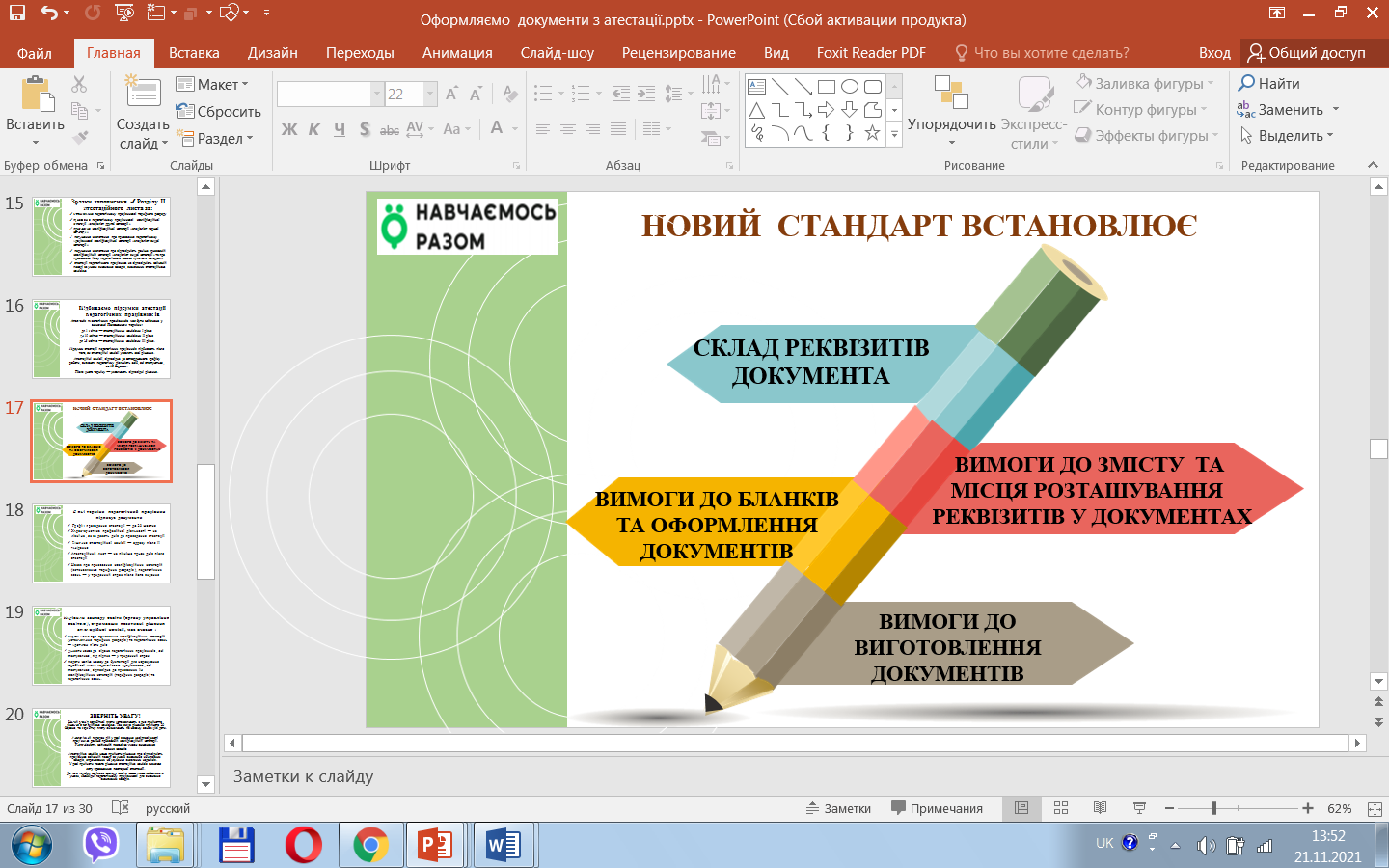 НОРМИ  НОВОГО СТАНДАРТУ ПОШИРЮЮТЬСЯ  НА ТАКІ  ДОКУМЕНТИ
03
01
02
організаційні (положення, статути, посадові інструкції, штатні розписи тощо)
розпорядчі (постанови, рішення, накази, розпорядження);
інформаційно-аналітичні (акти, довідки, доповідні записки, пояснювальні записки, службові листи тощо) документи, створені в результаті діяльності державних органів, органів місцевого самоврядування, установ, підприємств, організацій та інших юридичних осіб (далі — юридична особа) незалежно від їхнього функціонально-цільового призначення, рівня і масштабу діяльності та форми власності.
СТАНДАРТ  ВИЗНАЧАЄ   32 РЕКВІЗИТИ. З-ПОМІЖ НИХ Є   7 ОБОВ’ЯЗКОВИХ,ЯКІ  НАДАЮТЬ ДОКУМЕНТУ ЮРИДИЧНОЇ СИЛИ ТА ДОКАЗОВОСТІ
найменування юридичної особи (04);
назва виду документа (09) - (не зазначають на листах);
дата документа (10);
реєстраційний індекс документа (11);
заголовок до тексту документа (19);
текст документа (20);
підпис(22). Для електронних документів — електронний підпис або електронна печатка в разі відсутності електронного підпису.
    Інші 25  реквізитів  використовують за потреби, з огляду   
на вид  документа та особливості   діловодства.
ДСТУ 4163:2020 передбачає   два варіанти розміщення реквізитів
ПОЗДОВЖНІЙ   БЛАНК
КУТОВИЙ   БЛАНК
01
02
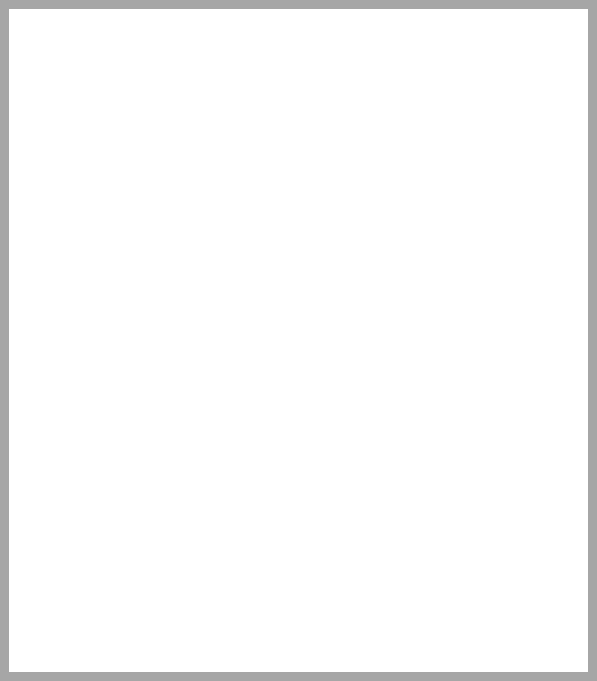 Коли   постійні реквізити   розміщуються   у лівому верхньому   куті   аркуша.
Коли постійні   реквізити   розміщуються   уздовж верхньої  частини аркуша
ПОЗДОВЖНІЙ  БЛАНК
КУТОВИЙ БЛАНК
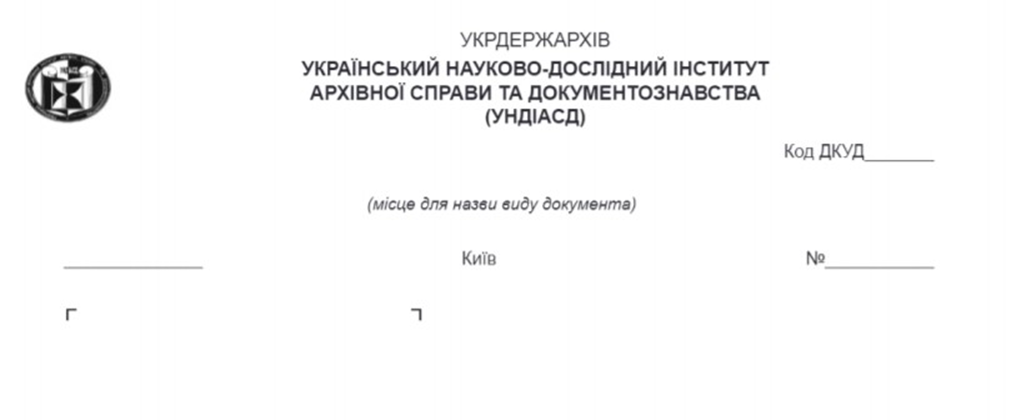 Кутовий варіант використовуйте для листів, внутрішніх документів – актів, протоколів, доповідних і пояснювальних   записок, які мають змінні реквізити: адресат, гриф затвердження.  Реквізити   наказів   можете   оформляти   як  кутовим,  так  і   повздовжнім  способом.
Вимоги до бланків документів
слід користуватися аркушами формату А4 (210 мм × 297 мм) та А5 (210 мм × 148 мм);
припустимим є використання бланку формату АЗ (297 мм × 420 мм) для оформлення документів у вигляді таблиць; 
бланки документів повинні мати такі поля у міліметрах:
            - 30 – ліве;
            - 10 – праве;
            - 20 – верхнє та нижнє;
виготовляти бланки на білому якісному папері фарбами насичених кольорів, використання комп’ютерної техніки дозволене;
відокремлення чи підкреслення реквізитів рискою забороняється.
ВИЗНАЧЕНО  ТАКІ ВИДИ  БЛАНКІВ
загальний бланк юридичної особи для створення різних видів документів (без зазначення у бланку назви виду документа, крім листа);бланк листа;
бланк конкретного виду документа (зі зазначенням у бланку назви виду документа, крім листа).
Бланки, що містять реквізити, наведені іноземною мовою, застосовувати в межах України не рекомендовано
На основі загального бланка юридичної особи можна розробляти бланки структурних підрозділів і/або бланки посадових осіб, якщо керівники структурних підрозділів чи відповідні посадові особи мають право підписувати документи в межах своїх повноважень. У цьому разі зображення гербів, емблем або торговельних марок на бланках структурних підрозділів, що не є юридичними особами, та на бланках посадових осіб не відтворюють.
ОФОРМЛЯЄМО  РЕКВІЗИТИ04. «НАЙМЕНУВАННЯ  ЮРИДИЧНОЇ  ОСОБИ»
друкують ВЕЛИКИМИ  літерами, дозволено використовувати напівжирний  прямий  шрифт; 
 використовують повне офіційне найменування юридичної особи, вказане у статуті юридичної особи.
якщо скорочена назва офіційно вказана у статуті, її слід прописати під офіційним найменуванням окремим рядком:
         -на   кутовому бланку  - нижче повного  найменування ;
         -на  поздовжньому – окремим  рядком  у центрі.
Нижче найменування слід вказати такі довідкові дані:
         - поштова адреса;
         - телефони;
         - факси;
         - рахунки у банку;
         - адреса електронної пошти;
         - адреса офіційного сайту.
ДВА  ВАРІАНТИ СКОРОЧЕННЯ НАЙМЕНУВАННЯ
Скорочення може   вказуватись   як  у  дужках, так  і  без них.

   
або
ДЕ
01
ДЕ
02
ДЕ
03
ДЕ
04
ЗАКЛАД  ДОШКІЛЬНОЇ ОСВІТИ №5  «СОНЕЧКО» 
(ЗДО№5 «СОНЕЧКО»)
ЗАКЛАД  ДОШКІЛЬНОЇ ОСВІТИ №5  «СОНЕЧКО» 
ЗДО№5 «СОНЕЧКО»
Найменування  юридичної  особи  вищого рівня   розміщується вище  найменування юридичної особи – автора  документа 
НА ПОЗДОВЖНЬОМУ та КУТОВОМУ   БЛАНКУ
УПРАВЛІННЯ  ОСВІТИ ВИКОНАВЧОГО КОМІТЕТУ КОВЕЛЬСЬКОЇ МІСЬКОЇ  РАДИ
ЗАКЛАД  ДОШКІЛЬНОЇ  ОСВІТИ  №5  «СОНЕЧКО» 
(ЗДО№5 «СОНЕЧКО»)
УПРАВЛІННЯ  ОСВІТИ 
ВИКОНАВЧОГО КОМІТЕТУ 
КОВЕЛЬСЬКОЇ МІСЬКОЇ  РАДИ

ЗАКЛАД  ДОШКІЛЬНОЇ 
ОСВІТИ №5  «СОНЕЧКО»
 
(ЗДО №5 «СОНЕЧКО»)
09. «НАЗВА  ВИДУ  ДОКУМЕНТУ»
обов’язковий, але є  виняток – не вказується  в  листах;
 друкують ВЕЛИКИМИ літерами -  НАКАЗ,  РІШЕННЯ,  ПРОТОКОЛ,   АКТ,   ДОВІДКА, ДОПОВІДНА  ЗАПИСКА;
можна друкувати   напівжирним  прямим  шрифтом;
можна використовувати  р о з р і д ж е н и й    ш р и ф т   14  - 16 друкарських  пунктів.
 Реквізит слід розташовувати:
на поздовжніх бланках — посередині;
на кутових – у лівому верхньому куті  під реквізитом «Найменування  юридичної особи» або «Найменування структурного підрозділу  юридичної  особи».

Стандартом визначено, що назва виду документу,  складеного підприємством, повинна відповідати назві, що прописана у списку уніфікованих форм документів, запроваджених на підприємстві.
НА  ПОЗДОВЖНЬОМУ  БЛАНКУ
НА КУТОВОМУ  БЛАНКУ
ДЕ
01
ДЕ
02
ЗАКЛАД  ДОШКІЛЬНОЇ ОСВІТИ №5  «СОНЕЧКО»
 (ЗДО№5 «СОНЕЧКО»)

Н А К А З
ЗАКЛАД  ДОШКІЛЬНОЇ 
ОСВІТИ №5  «СОНЕЧКО»
 
(ЗДО№5 «СОНЕЧКО»)

А К Т
ДАТА  В  ДОКУМЕНТАХ
Стандарт  розрізняє    терміни 
 «дата   документа»  і   «дата  в  документах»








10.  «ДАТА ДОКУМЕНТА»
радимо  оформляти дату цифровим способом; 
вказувати  арабськими цифрами в один рядок у послідовності “день-місяць-рік” “00.00.0000” — через крапку, без крапки наприкінці;
допускається  використання  оберненої  послідовності  вказаня  дати “рік.місяць.день”, що  відповідає  міжнародному  способу  листування  з   
     іноземними партнерам;
при вказанні реквізиту дати відступ від межі лівого поля не робиться.
ДАТА   в   ДОКУМЕНТАх
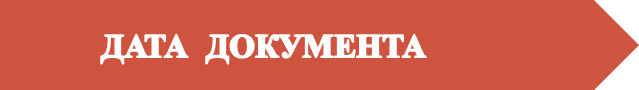 Дата певної події,   нормативного акта, про  які  
 є згадка в документі
Дата підписання, затвердження, прийняття, реєстрації або  складання    документа
ДАТА  В  ДОКУМЕНТІ
Окрім  цифрового,  може використовуватись й 
словесно – цифровий спосіб 







      Дата документа на бланку вказується:
     - у внутрішніх службових документах, як-от: заяви, доповідні й 
       пояснювальні  записки  тощо, оформлених не на бланку,  дату 
       проставляйте ліворуч від особистого підпису автора документа;
     - при використання автоматизованих систем організації діловодства 
        можна проставляти дату реєстрації документа у складі штрих-коду 
        або QR-коду, що створюється засобами цієї системи.
Допустимо вживати  слово «рік» у скороченому  варіанті
ЯКЩО ДЕНЬ МІСТить одну цифру,  додають нуль
25 травня 2021 р.
07 грудня  2021 року
У різних   реквізитах   одного  документа  дату можна    оформляти,  як  словесно- цифровим способом,  так і цифровим
ДЕ
01
ЗАКЛАД  ДОШКІЛЬНОЇ ОСВІТИ №5  «СОНЕЧКО»
(ЗДО№5 «СОНЕЧКО»)

Н А К А З 

09.09.2021                                        м. Ковель                                 №125-к/тр

…

    Керуючись постановою Кабінету Міністрів України від 09 грудня 2020 р.  №1236..

НАКАЗУЮ:
1
2
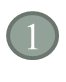 У реквізиті  «Дата   документа» –  тільки  цифровий   спосіб
Використовуйте словесно - цифровий  спосіб,  якщо наводите  реквізити  
 нормативно -  правового акта
2
11. «РЕЄСТРАЦІЙНИЙ  ІНДЕКС»СКЛАДНИКИ:
Цей індекс містить:
порядковий номер документа в межах реєстрованої групи документів;
індекс, використовуваний юридичною особою — за номенклатурою справ, структурного підрозділу, кореспондентів, посадових осіб, які розглядають або підписують документ, виконавців, питань діяльності яких стосується документ;
частини індексу пишуться через правобічну похилу риску. Порядок написання частин індексу може змінюватись у залежності від реєстрованого документа (вхідний чи створений юридичною особою);
при використанні автоматизованих систем організації діловодства можна вказувати реєстраційний індекс документа у складі штрих-коду або QR-коду.
ІНДЕКС
Порядковий   номер          
  документа в межах  групи 
  документів, що 
  реєструються
01
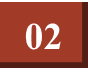 123/01-10
321/01/01-10
01-10/456
13. «МІСЦЕ   СКЛАДАННЯ  ДОКУМЕНТА»
зазначайте  на  всіх  документах, окрім  листів;
вказуйте на рівні  або нижче реквізитів «Дата  документа» чи «Реєстраційний індекс документа»;
перевіряйте, щоб відповідало найменуванню населеного  пункту згідно з «Класифікатором   об’єктів адміністративно- територіального устрою України».
ДЕ
м. Ковель

смт. Гостомель Київської області

с-ще Степове Фастівського району Київської області 

с. Березівка Макарівського району   Київської області

ВИНЯТОК:   якщо  місце складання  документа  - Київ, скорочення «м» не додається.
19. «ЗАГОЛОВОК ДО  ТЕКСТУ  ДОКУМЕНТА»
містить виклад основного змісту документа 
та відповідає таким вимогам:
короткий;
граматично узгоджений з назвою документа;
передаває зміст тексту;
можна друкувати напівжирним   прямим  шрифтом;
якщо заголовок складається з кількох рядків, його слід друкувати через 1 міжрядковий інтервал; 
крапка в кінці не ставиться.
Заголовок відповідає на запитання «про що?», «чого?», «кого?».
ПРИКЛАДИ 
Наказ (про що?) про надання відпустки;
Лист (про що?) про організацію конференції;
Протокол (чого?) засідання атестаційної комісії;
Посадова інструкція (кого?) головного спеціаліста.
ЗАКЛАД  ДОШКІЛЬНОЇ ОСВІТИ №5  «СОНЕЧКО» 
(ЗДО№5 «СОНЕЧКО»)

Н А К А З
 
15.09.2021                             м.Ковель                                №125-к/тр

Про надання   Петру Петренку
відпустки без збереження
заробітної платим за угодою
сторін на період  карантину
ДЕ
Максимальна довжина рядка багаторядкових реквізитів, зокрема «Заголовок до тексту документа» — 73 мм (28 друкованих знаків).       Якщо заголовок документа перевищує 150 друкованих знаків (5 рядків), його дозволено продовжувати до межі правого поля. Відступ від межі лівого поля для цього реквізиту не роблять і крапку в кінці заголовка не ставлять
20. «ТЕКСТ  ДОКУМЕНТА»
подається стисло, грамотно, зрозуміло та об’єктивно;
не може містити повторів, а також слів і зворотів, що не несуть змістового навантаження;
можна оформляти –
          - як суцільний зв’язний текст, 
          - анкету, 
          - таблицю;
          - поєднанням цих форм;
викладайте  лише  українсько мовою.
 Виняток – випадки, передбачені законодавством про мови  в  Україні.
20. «ТЕКСТ  ДОКУМЕНТА»
наявність додатків, повну назву яких наводять  в тексті супровідного листа, оформлюють після тексту листа перед підписом;
якщо в тексті документа є посилання на додатки або на документ, що став підставою для його підготовки (видання), слова «Додаток» і «Підстава» друкують без відступу від межі лівого поля, а текст до них — через 1 міжрядковий інтервал.
Текст документів на аркушах паперу рекомендовано друкувати:

формату А4 через 1–1,5 міжрядкових інтервали;
формату А5 — через 1 міжрядковий інтервал.

«Рекомендовано» в цьому випадку означає, що це правило не суворе. Під час оформлення документів, за потреби, можна застосовувати інші міжрядкові інтервали.
22.  «ПІДПИС»
Підпис розміщують під текстом документа або під відміткою про наявність додатків. Він має містити:
найменування посади особи, яка підписує документ -
    - у повній формі, якщо документ надрукований не на бланку; 
    - у скороченій формі, якщо документ, надрукований на бланку;
особистий підпис (окрім електронних документів);
 власне ім’я і прізвище.
Раніше   в реквізиті  «Підпис» вказували  ініціали та  прізвище з великої  літери. Тепер  указуйте прізвище ВЕЛИКИМИ літерами, не  замінюйте   власне  ім’я (Петро, Галина) ініціалами.
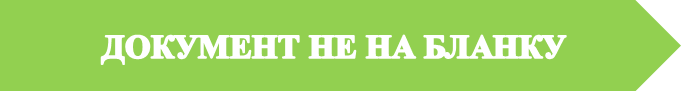 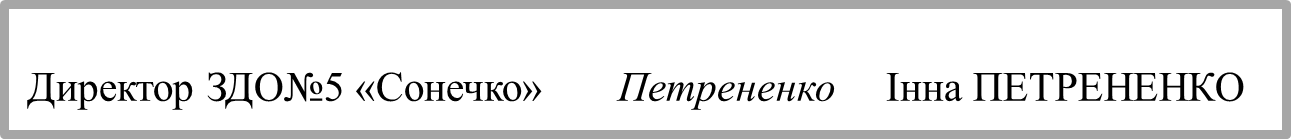 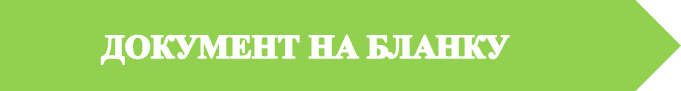 Директор                                   Петрененко          Інна  ПЕТРЕНЕНКО
22.  «ПІДПИС»
Якщо документ підписують кілька посадових осіб 
однієї  юридичної особи, розташовуйте підписи
 один під одним відповідно до підпорядкованості




Документи  колегіальних   органів  підписують   голова  колегіального органу та секретар:
Директор                       Петрененко          Інна ПЕТРЕНЕНКО

Головний бухгалтер     Коваль                   Ганна КОВАЛЬ
Голова комісії             Журавко                   Ірина  ЖУРАВКО

Діловол                       Кошева                    Олена  КОШЕВА
22.  «ПІДПИС»
У разі відсутності посадової особи, найменування посади, власне ім’я і прізвище якої зазначено в документі, його підписує особа, яка виконує її обов’язки, або її заступник.
 
У цьому разі обов’язково зазначають фактичну посаду, власне ім’я, прізвище особи, яка підписала документ (виправлення вносять рукописним або машинописним способом, якщо документ неможливо передрукувати).
Вихователь-методист            Коваль                   Ганна КОВАЛЬ

Директор                                   Петрененко          Інна ПЕРТЕНЕНКО
22.  «ПІДПИС»
ЧОГО РОБИТИ  НЕ  МОЖНА
 Не дозволено під час підписання документа ставити прийменник «За»  чи правобічну похилу риску перед найменуванням посади. 

 Слова «Виконувач обов’язків» або «В. о.» до найменування посади керівника юридичної особи додають лише в разі його заміщення на підставі розпорядчого документа.
В.о. директора                     Коваль                   Ганна  КОВАЛЬ

або
Виконувач обов’язків директора    Коваль        Ганна  КОВАЛЬ
24.  «ВІЗА»
друкуйте без відступу від межі лівого поля;
 коли готується проєкт  документа, вкажіть  найменування посади,  на наступному   рядку  через 1,5  міжрядкових інтервіала – власне  ім’я та прізвище;
 залишайте  місце для підпису та  дати, які особа, що  візує документ просталяє власноруч;
від рядка  з підписом, власним  ім’ям,  прізвищем  до рядка  дати  залишайте 1,5 міжрядкових інтервалів.
Бухгалтер                    
Петрененко          Інна ПЕРТЕНЕНКО
15.09.2021
24.  «ВІЗА»
Зауваження чи  пропозиції є ? 
Скеруйте особу, яка візує  документ  оформити їх на окремому аркуші   і вказати про це у візі. Візу проставляйте нижче реквізиту «Підпис» без відступу від лівого поля на лицьовому або зворотньому боці останнього аркуша документа
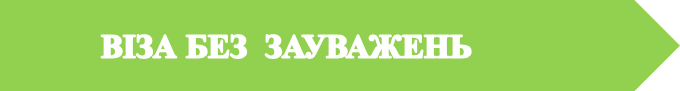 Бухгалтер                    
Петрененко          Інна ПЕТРЕНЕНКО
15.09.2021
Віза із  зауваженнями
Завідувач господарства                    
Жук          Максим  ЖУК
Зауваження і пропозиції додаються   
15.09.2021
28.  «ВІДМІТКА ПРО ОЗНАЙОМЛЕННЯ  З ДОКУМЕНТОМ»
Обов’язково ознайомлювати  працівників  з  наказами
з наказом з кадрових питань обов’язково ознайомлюють  згаданих у  ньому  осіб;
в одній  клітинці можна зафіксувати  ознайомлення   кількох працівників.
Приклад  відмітки  про  ознайомлення
З наказом  ознайомлений:                   
  Грак          Іван ГРАК
15.09.2021
З наказом  ознайомлені:
  Грак            Іван   ГРАК
  ЖУК          Максим ЖУК
15.09.2021
ЗРАЗОК НАКАЗУ ПРО ПРИЙНЯТТЯ  НА ОСНОВНЕ  МІСЦЕ РОБОТИ
ЗАКЛАД  ДОШКІЛЬНОЇ ОСВІТИ №5  «СОНЕЧКО»
(ЗДО№5 «СОНЕЧКО»)

Н А К А З 

09.09.2021                                         м. Ковель                                 №125-к/тр

Про прийняття на роботу
Варвари Соколенко

ПРИЙНЯТИ
    
     СОКОЛЕНКО  Варвару Миколаївну на посаду вихователя з 16 вересня 2021 року за основним місцем роботи з посадовим окладом 7107,50грн. на
місяць.

Підстава:  заява Варвари Соколенко від 13.09.2021, зареєстрована за №139
  
Директор                          Петренко                        Інна  ПЕТРЕНКО
       
З наказом  ознайомлена:
Соколенко  Варвара СОКОЛЕНКО
15.09.2021
1
ДЕ
2
5
3
4
6
7
8
9
16.«ГРИФ ЗАТВЕРДЖЕННЯ  ДОКУМЕНТА»розміщують у правому верхньому куті першого аркуша документа.
ЗАТВЕРДЖУЮ
                                                      Директор закладу освіти №111                                             
                                                       Добродій         Катерина ДОБРОДІЙ
                                                      15.09.2021
Якщо документ затверджують дві посадові особи або два колегіальні органи юридичної особи грифи затвердження розміщують на одному рівні горизонтально, а якщо більше двох — на одному рівні горизонтально вертикальними рядками в довільному порядку.
ЗАЗАТВЕРДЖЕНО
                                              Наказ директора  ЦПРПП
                                              28.12.2021 №123-о/д та №
Якщо документ затверджено розпорядчим документом юридичної особи, то гриф затвердження складається зі слова ЗАТВЕРДЖЕНО, назви виду розпорядчого документа в називному відмінку, його дати і номера.
25.« ГРИФ ПОГОДЖЕННЯ (СХВАЛЕННЯ) ДОКУМЕНТА»Гриф погодження (схвалення) документа розміщують нижче реквізиту «Підпис» на лицьовому або зворотному боці останнього аркуша документа, якщо місця для нього на лицьовому боці останнього аркуша не вистачає.
ПОГОДЖУЮ
Заступник директора ЛІЦЕЮ №111                                             
 Добродій         Катерина ДОБРОДІЙ
15.09.2021
Якщо документ погоджують (схвалюють) дві посадові особи або два колегіальні органи юридичної особи (юридичних осіб), грифи погодження (схвалення) розміщують на одному рівні горизонтально, а якщо більше двох — на одному рівні горизонтально вертикальними рядками в довільному порядку.
25.« ГРИФ ПОГОДЖЕННЯ (СХВАЛЕННЯ) ДОКУМЕНТА»Якщо документ погоджують (схвалюють) іншим документом (листом, протоколом, актом тощо), то гриф погодження (схвалення) складається зі слова ПОГОДЖЕНО (СХВАЛЕНО), назви виду погоджувального документа в називному відмінку, його дати і номера.
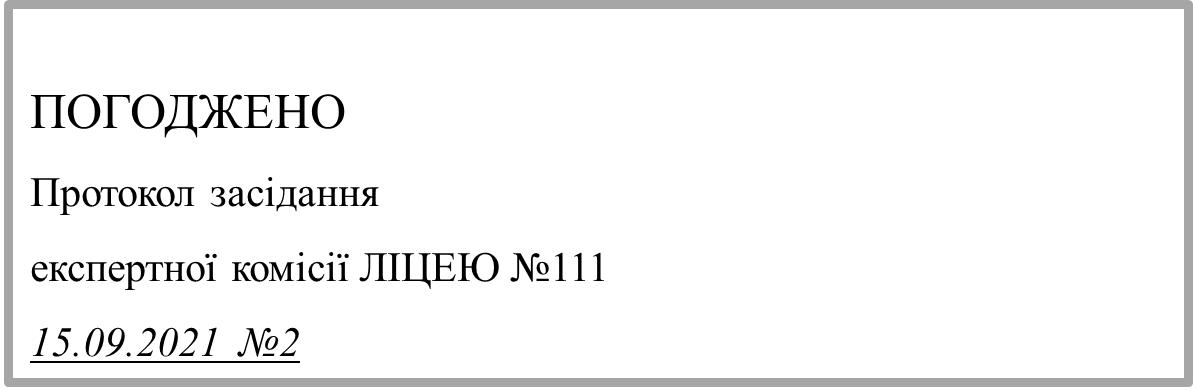 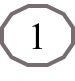 СХВАЛЕНО
Протокол засідання 
педагогічної ради ЛІЦЕЮ №111                                             
05.09.2021  № 1
2
23. «ВІДБИТОК      ПЕЧАТКИ»
Види печаток для окремих категорій документів (копій, конвертів тощо), їх кількість та порядок застосування визначають в інструкції з діловодства.
Відбиток печатки ставлять так, щоб він охоплював останні кілька літер найменування посади особи, яка підписала документ, але не особистий підпис посадової особи, або у спеціально призначеному для цього місці з відміткою «МП».
26. «ВІДМІТКА   ПРО  ЗАСВІДЧЕННЯ  КОПІЇ»
Згідно з оригіналом                    
Директор   Добродій    Катерина  ДОБРОДІЙ
15.09.2021
Відбиток печатки (якщо є печатка)
15.  «АДРЕСАТ»адресуєте  документ керівнику  юридичної особи – вказуйте Власне ім’я ПРІЗВИЩЕ в давальному відмінку
Директору закладу освіти №111                                             
                                                           Надії  ПЕТРЕНКО
адресуєте  документ   фізичній особі
Юрію  Ковтанюку
                                                     вул.Житомирська, буд. 23, с. Токарів,
                                                     Новоград - Волинський р-н,
                                                     Житомирська обл.,
                                                     11754
«ЗАЯВА» п.5.15 та додаток В.4при прийомі на роботу
Директору закладу освіти №111                                             
                                                 Катерині  ДОБРОДІЙ
                                                 
                                                 Сороки Віри Миколаївни,                                 
                                                 зареєстрованої  за адресою                                
                                                 вул.Житомирська, буд. 23, с. Токарів,
                                                 Новоград - Волинський р-н,
                                                 Житомирська обл.,
                                                 кононтакти - +38(050)2222222
«ЗАЯВА» п.5.15 та додаток В.4працюючого працівника
Директору закладу освіти №111                                             
                                                 Катерині  ДОБРОДІЙ
                                                 
                                                  Вихователя
                                                  Віри  Сороки
Ідентифікацію особи  забезпечить  назва   посади
17.  «РЕЗОЛЮЦІЯ» та 27. «ВІДОМІСТЬ ПРО ВИКОНАВЦЯ»Директор накладає резолюцію власноруч і вказує Прізвище і Власне ім’я виконавця в давальному відмінку
Діловоду
Макарській  Галині
Підготувати  проєкт  наказу про звільнення 
27.11.2021
Добродій 
20.11.2021
У відомостях про виконання вказуйте Прізвище  і  Власне ім’я в називному відмінку, номер службового телефону
Федорук  Василь  123  25 67
ЗРАЗОК ПРОТОКОЛУ  ЗАГАЛЬНИХ ЗБОРІВ  КОЛЕКТИВУ
ЗАКЛАД  ДОШКІЛЬНОЇ 
ОСВІТИ №5  «СОНЕЧКО»

П Р О Т О К О Л

09.09.2021  №3

м.Ковель

Загальних  зборів  трудового колективу 

Голова – Валентина  Поважна
Секретар – Світлана  Дніпровська
Присутні працівники  закладу  освіти, 30 осіб (список  додається) 

Порядок  денний:
1. Про нагородження  почесним  званням «Заслужений  працівник  освіти»  Добродій  Катерини  Іванівни, директора  закладу освіти №111.

1. СЛУХАЛИ
    
Варвару Поважну,  вихователя – методиста, яка запропонувала представити до нагородження  почесним званням «Заслужений  працівник  освіти» Катерину Добродій, директора  закладу освіти №111.
Голова                                  Поважна                      Валентина ПОВАЖНА
Секретар                          Дніпровська                     Світлана  ДНІПРОВСЬКА
ДЕ
Коли  ПРІЗВИЩЕ, а коли-Прізвище?
Коли це   складник  підпису особи
1
В
Коли адресуєте документ посадовій особі,  керівникові, його  заступникові
ПРІЗВИЩЕ великими           
    літерами- ПЕТРЕНКО
з
В
2
Коли вказуєте працівника, якого стосується  розпорядча  дія в наказі з кадрових питань
4
3
Прізвище з великої  літери - Петренко
В усіх інших випадках
[Speaker Notes: © Copyright PresentationGo.com – The free PowerPoint template library]
ДЯКУЮ ЗА УВАГУ!
Вчити себе самого – благородна справа, але ще більш благородна – вчити інших; до речі, останнє куди легше.                
                                                                            Марк Твен
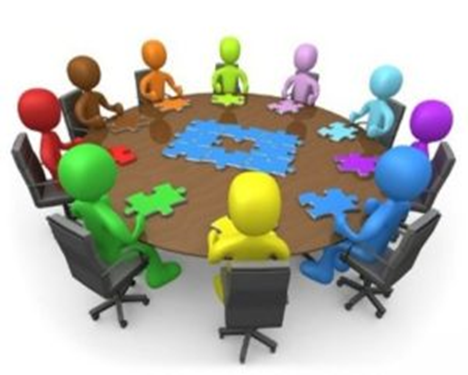 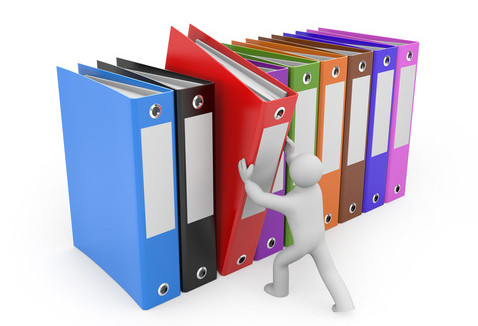